Update of Prototype AT-TPCTests of micromegas
May 27, 2010
Weekly meeting
 Claire Hewko, NSCL
Energy loss in the strips of the micromegas
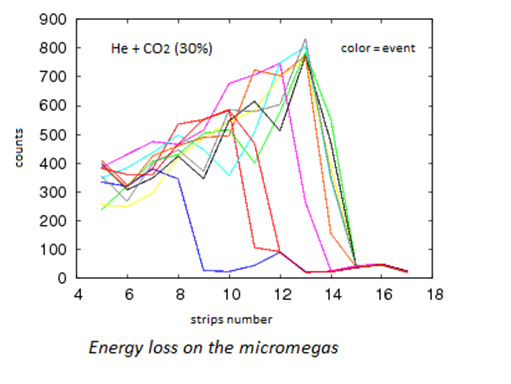 The energy loss profile of theses events is too fluctuant compared to the profile           calculation
 May be charges are collected by the wrong strips next to the good one
 We looked for the total charge collected by the micromegas
Charge resolution
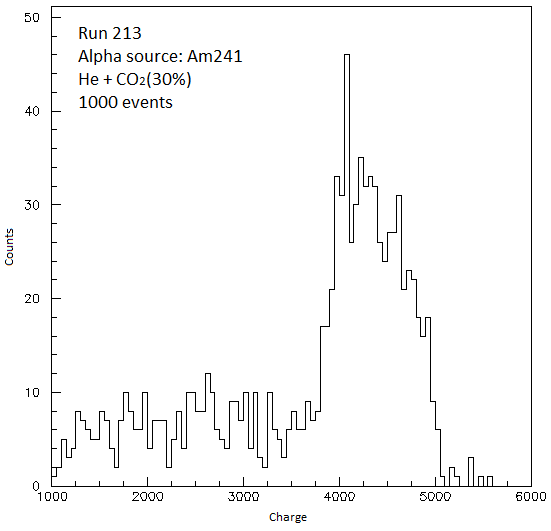 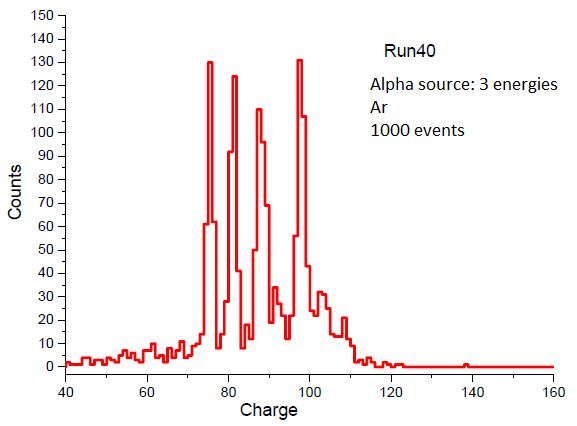 Run 40 : 5%
 ≠ gas
≠ micromegas
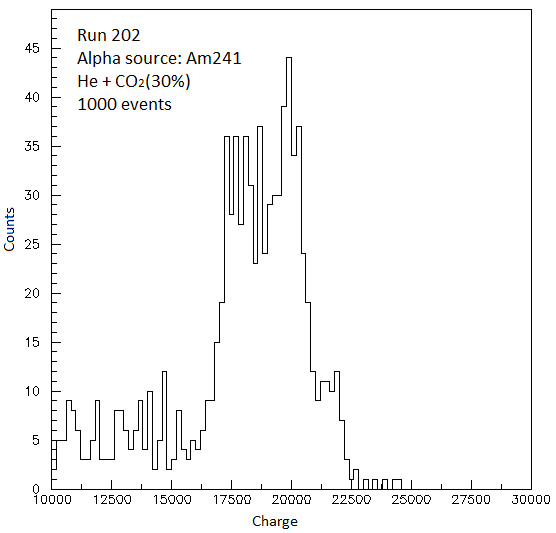 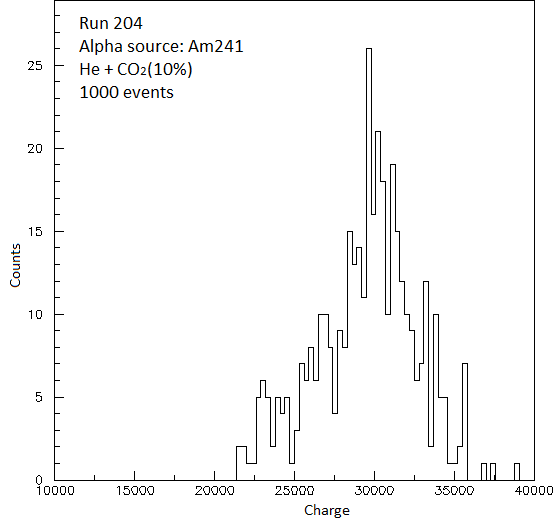 Run 213 : 20%
Run 202 : 20%
Run 204 : 16%
Origins and issues propositions for these unusable results
Not an analysis problem but rather a physics cause?

Origins and issues propositions:
All the charges are not collected by the strips, too much diffusion
		→ increase the cathode voltage?
The micromegas is not good
		→check the alpha source resolution with Ar gas to 	compare the results of the Run 40

Others propositions?